PODER NAS ORGANIZAÇÕES:descentralização da estrutura
Mario Sergio Salerno     Escola Politécnica da USP – Depto Enga de Produção
PODER (nas organizações)
“Meio através do qual conflitos de interesse são, afinal, resolvidos. O poder influencia quem consegue o quê, quando e como”(G. Morgan)

“Habilidade de um indivíduo para induzir ou influenciar outro a seguir suas diretrizes ou quaisquer outras normas por ele apoiadas”(A. Etzioni)
Mario Sergio Salerno
[Speaker Notes: Morgan p. 283: tipologia de Weber]
Fontes de Poder (Morgan)
9) Alianças interpessoais, redes e controle da “org. informal”
10) Controle da contra-organização (contra-poder, poder compensatório)
11) Simbolismo e adm. do sentido
12) Sexo e adm. das relações entre sexos
13) Fatores estruturais que definem o estágio da ação
14) O poder que já se tem
1) Autoridade formal
2) Controle de recursos escassos
3) Uso da estrutura organiza-cional, regras e regulamentos
4) Controle do processo decisório
5) Controle do conhecimento e da informação
6) Controle das fronteiras/limites
7) Habilidade para lidar com incertezas (ambientais, operacionais)
8) Controle da tecnologia (poder x tecnologia)
Mario Sergio Salerno
[Speaker Notes: 1) Posições hierárquicas / legitimação dos de baixo
2) Caso Ruy / Banco       Diretoria Financeira
3) Caso Fadigas     Operação Padrão          Secretaria/ Ass. Jurídica
4) Coordenador de reunião / assembléia     Controle das premissas de decisão (como tomar decisão, com quem, onde, qdo)
5) Globo - debate 89 / horário eleitoral  Guerra Golfo - CNN    Caso Ruy / Banco
6) Monitorar e controlar transações de interfaceSecretárias que controlam agenda , assessoria de relações públicas       jeitinho”
7) Incertezas ambientais e/ou operacionais.  Tratamento da incerteza: criar reservas (ex.: estoques, peças na gaveta) X  rotinizar / padronizar (‘negar a incerteza’)
8) Tipo de energia,  arquitetura da tecnologia (centralizada x descentralizada)Caso VESPA                    Linha montagem (padroniza interesses) x Células (fragmenta)
9) Coalisões, redes de ex-colegas, ‘panelas’
10) Influenciar sem fazer parte da estrutura de poder estabelecida Sabotagens, resistência.  Regras do Estado para controle de monopólios
11) Liderança: envolve habilidade de definir a realidade para os demais“Cultura de axila” , “roupa”, “carteirada”,  lay out
12) Estereótipos masculinos e femininos (p.185 - 187)
13) Tr linha--> paralisação   (localização na estrutura como fonte de poder) , Rel. Classe]
Forças e Limitações da Metáfora Política
FORÇAS
encoraja a ver toda atividade organizacional como baseada em interesses
 questiona o mito da racionali-dade organizacional: ‘a racionali-dade é sempre política’
Destacam tensões (germes de mudança)
Politiza a compreensão das organizações e do comporta-mento humano nas org.
Ator organizacional como ator político
LIMITES
Busca intenções ocultas, e pode não havê-las
Induz a interpretar que todos tentam enganar e manipular
É realista pensar em pluralidade de fontes de poder? Não há antagonismos fundamentais? (classe, hierárquicos etc)
Superestima o poder do indiví-duo e subestima a dinâmica do sistema que determina aquilo que se torna político e como a polí-tica se manifesta
Mario Sergio Salerno
Mintzberg: razões da descentralização
Nem todas as decisões podem ser centralizadas (acesso à informação e conhecimento, p. ex.)
Resposta rápida às condições locais
Estímulo motivacional
Mario Sergio Salerno / Escola Politécnica da USP  -  Depto Engenharia de Produção
Tipos de descentralização
Descentralização vertical: delegação


Descentralização horizontal: informação ou aconselhamento
Tipos de descentralização
Desc. Seletiva: dispersão do poder em diversos locais(financeiro, marketing, produção etc.)Organização seletivamente descentralizada verticalmente tende a ter ajuste mútuo  
Desc. Paralela: dispersão do poder para muitos tipos de decisões no mesmo localex.: unidades baseadas em produto – decisões  sobre vendas, mkt, produção etc.
Mario Sergio Salerno / Escola Politécnica da USP  -  Depto Engenharia de Produção
Tipos de descentralização
Centralização
Descentralização horizontal seletiva/paralela;
Descentralização vertical seletiva/paralela;
Inversão da estrutura decisória (descentralização horizontal e vertical);
Dispersão do poder de decisão (localizado em diferentes pontos da estrutura);
Descentralização pura.
Tipos de descentralização
Inversão da estrutura decisória: a maior parte do poder reside na essência operacional; esta toma as decisões operacionais e algumas vezes decisões que influenciam a estratégia das empresas

Descentralização pura: poder compartilhado por todos os membros da organização
Material complementar
Mario Sergio Salerno / Escola Politécnica da USP  -  Depto Engenharia de Produção
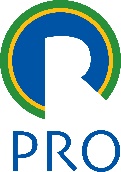 Elementos essenciais da análise do poder
O poder existe em qualquer grupo de pessoas
O poder é apreendido numa relação em que os papéis estejam definidos
O poder é vivido numa relação assimétrica; pode se manifestar pela força e define o que pode ser realizado
Não pode existir sem consentimento: consentimento por interiorização das normas ou consentimento por temor a sanções

(Enriquez, E. “La Notion de Pouvoir”,  In “L’economique et les sciences humaines”. Paris, 1967)
Poli-USP / PRO     Márcia Terra da Silva e Mario Sergio Salerno
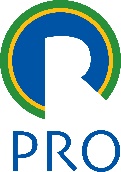 Elementos essenciais da análise do poder (cont.)
O poder quer ser considerado como legítimo; a cultura pode legitimá-lo
Mas...
A disputa pelo poder está ligada à transgressão - a negação da ordem anterior ou a substituição dos indivíduos na relação de poder inalterada
A transgressão pode ser a criação de uma nova ordem.
Poli-USP / PRO     Márcia Terra da Silva e Mario Sergio Salerno
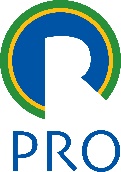 Elementos essenciais da análise do poder (cont)
O poder cria um mundo ordenado, imóvel. O poder tende a permanecer. Quem o possui não quer abandoná-lo.
Cada ser deseja o poder e entra em luta por fazer reconhecer seu poder sobre os outros.
Poli-USP / PRO     Márcia Terra da Silva e Mario Sergio Salerno
Tipos de descentralização
Descentralização horizontal limitada: o ápice estratégico compartilha a tomada de decisão com a tecnoestrutura (agrupamento funcional)

Descentralização vertical limitada: gerentes de unidades tomam decisões autonomamente (divisionalização)
Continuum do controle sobre o processo de decisão
situação
informação
aconselhamento
escolha
autorização
execução
ação